助人为乐
Find Happiness in Helping Others
2023 STARTALK Read On High School Group 2
“If you want happiness for a short time, take a nap.  
If you want happiness for a year, inherit a fortune.  
But if you want happiness for a lifetime, help someone else”.
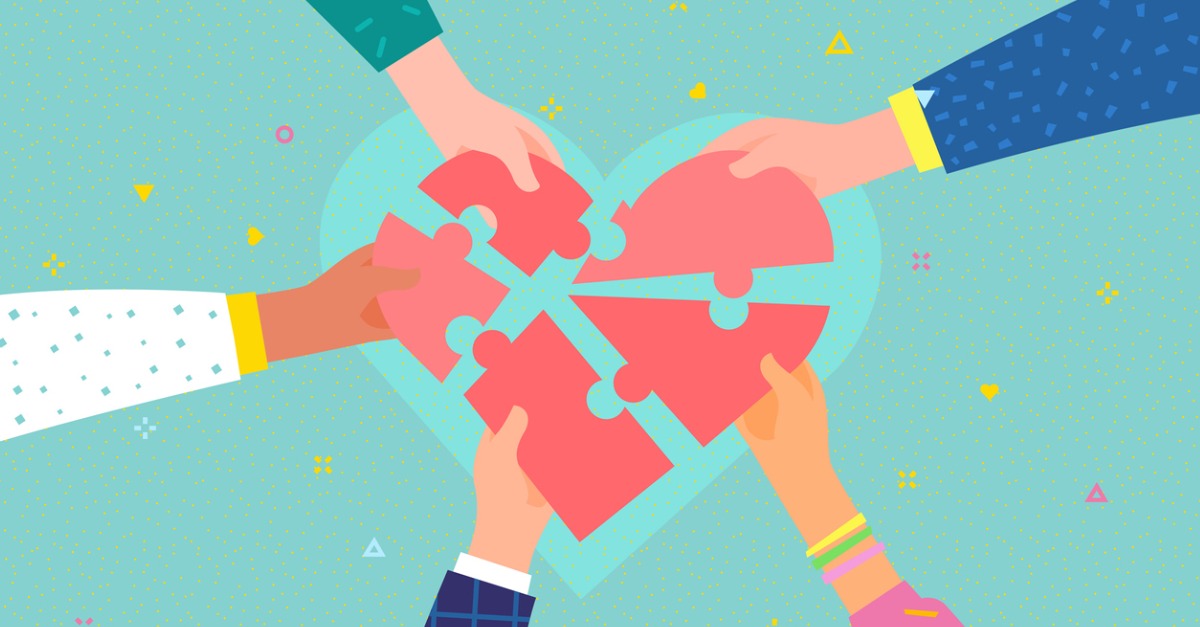 Old Chinese proverb
学校
冷漠
重要
喜欢
帮助
好友
开心
先生
分享
热情
独自
独来独往
有爱心
的人
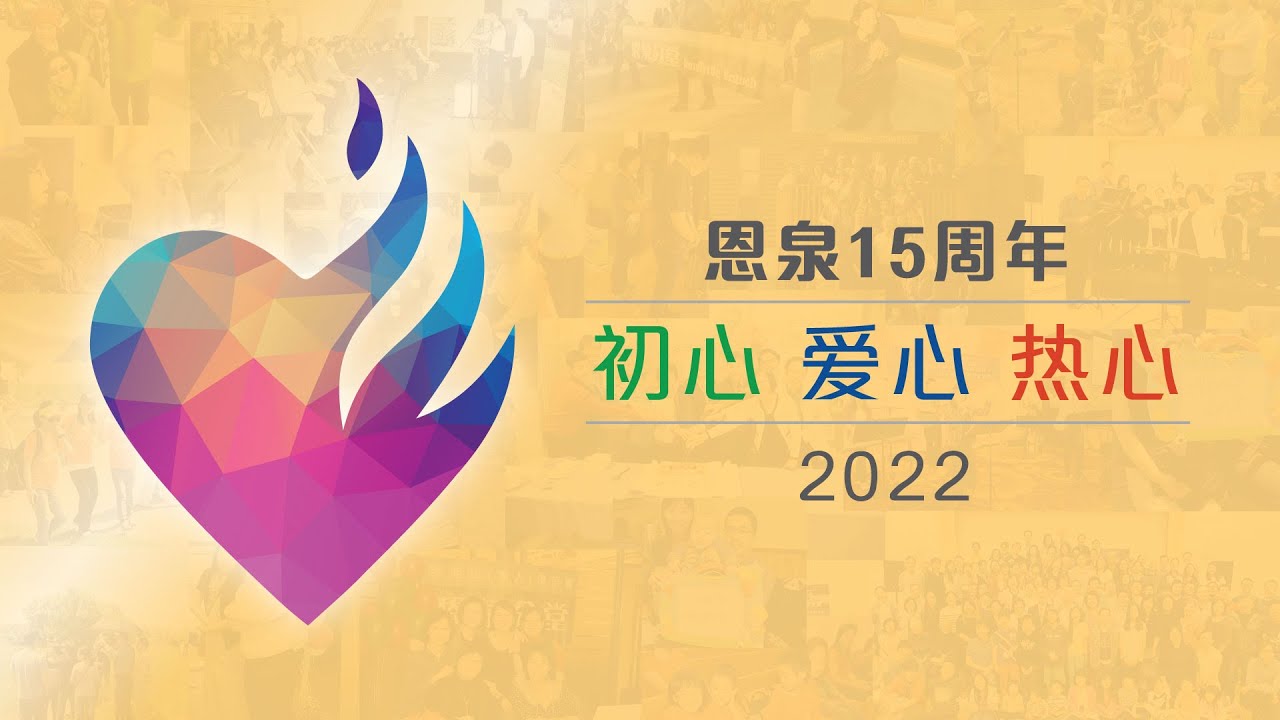 爱心
热心
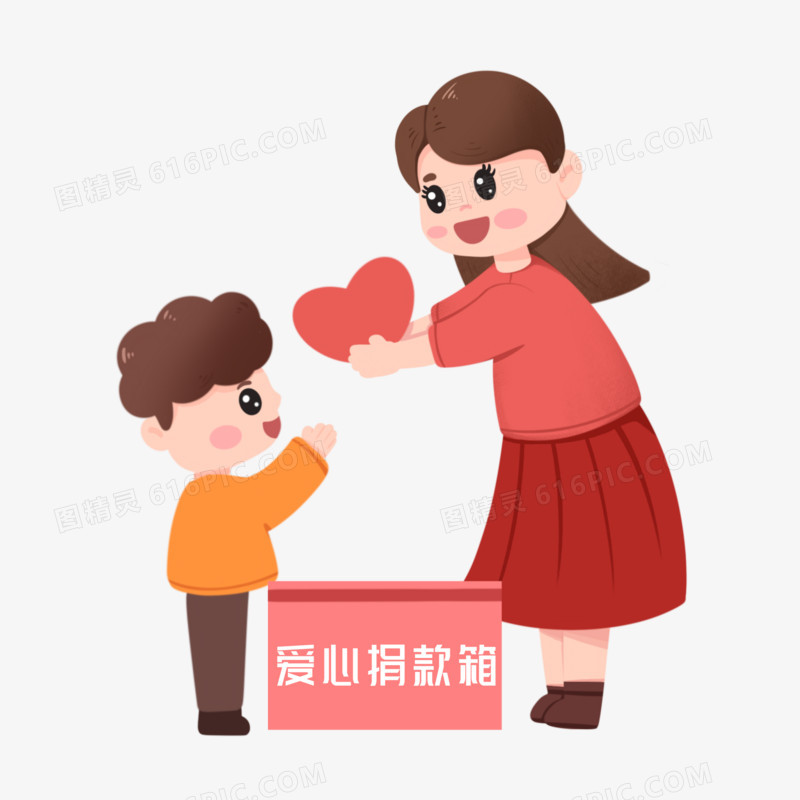 温暖
前人种树，后人乘凉
儿子，我们要想想以后而不是只看现在。
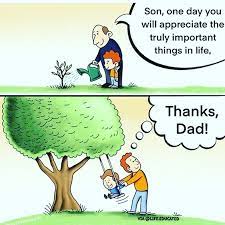 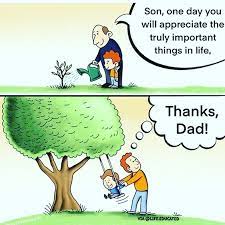 爸爸，谢谢您！
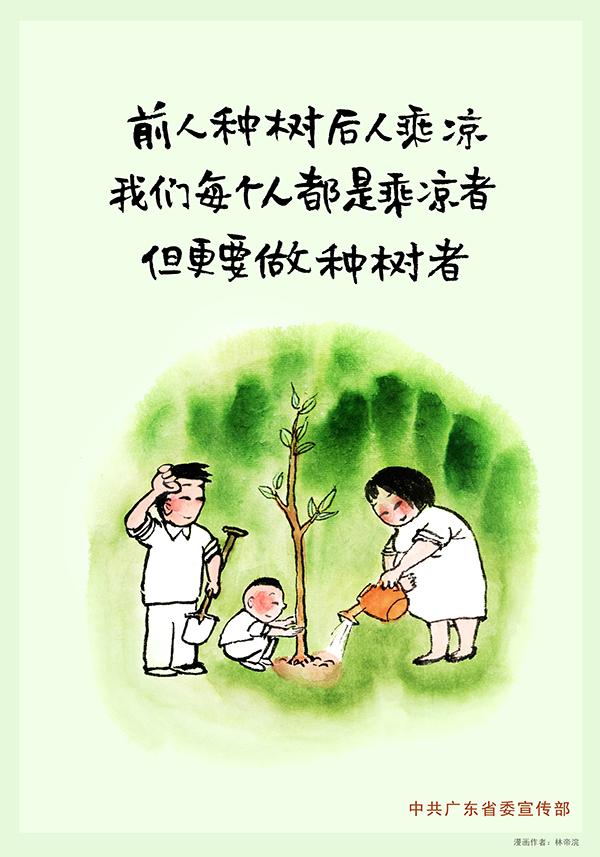 一人种树众人乘凉
猜一猜，这些汉字会是什么意思？
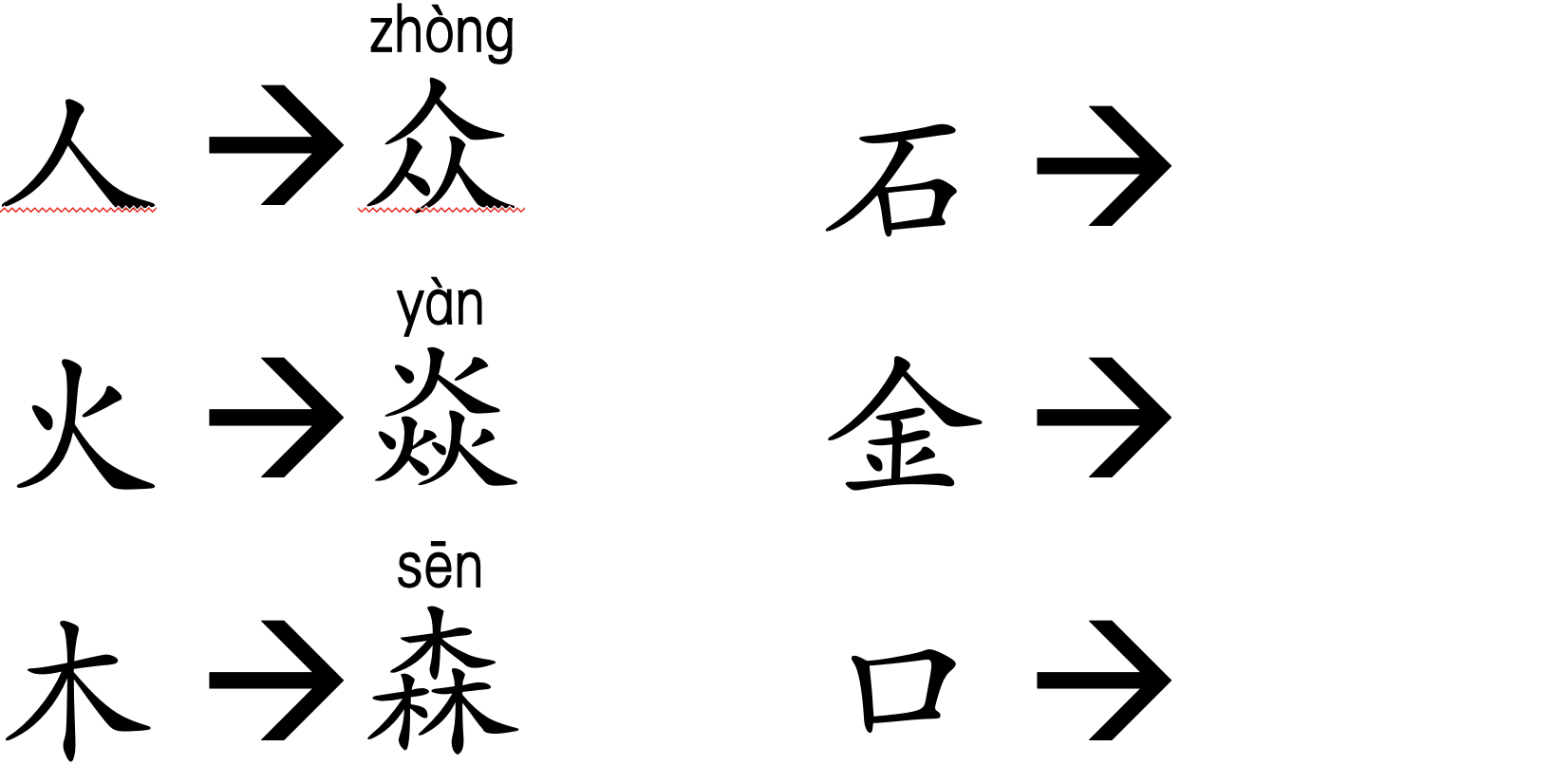 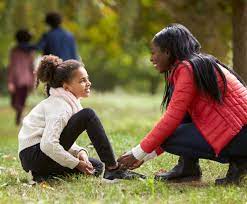 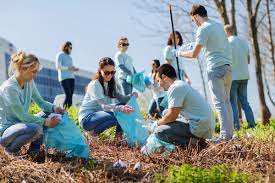 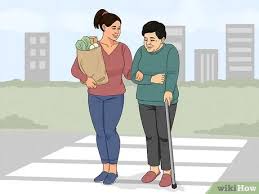 助人为乐
我 帮助 人 会快乐
我们 能 怎么 帮助 别人？
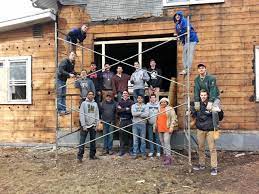 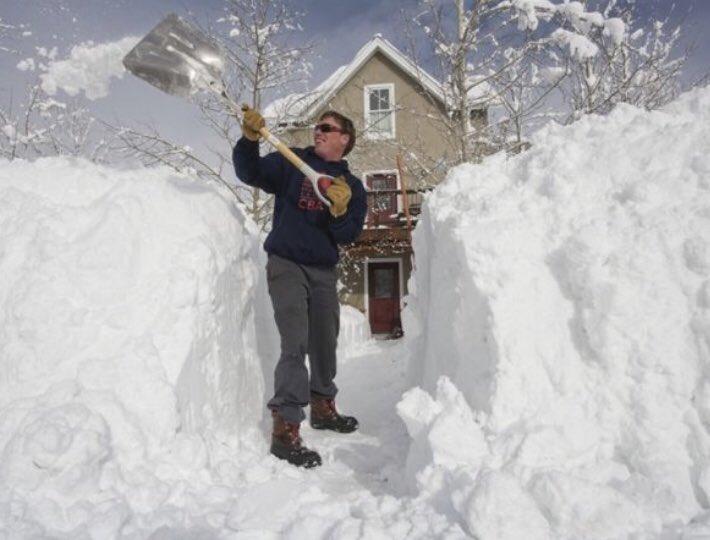 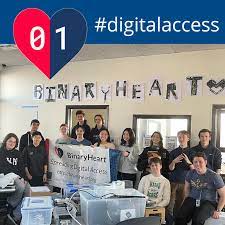 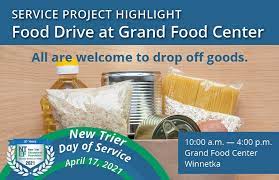 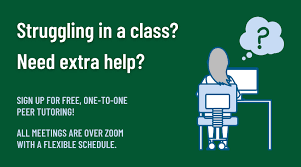 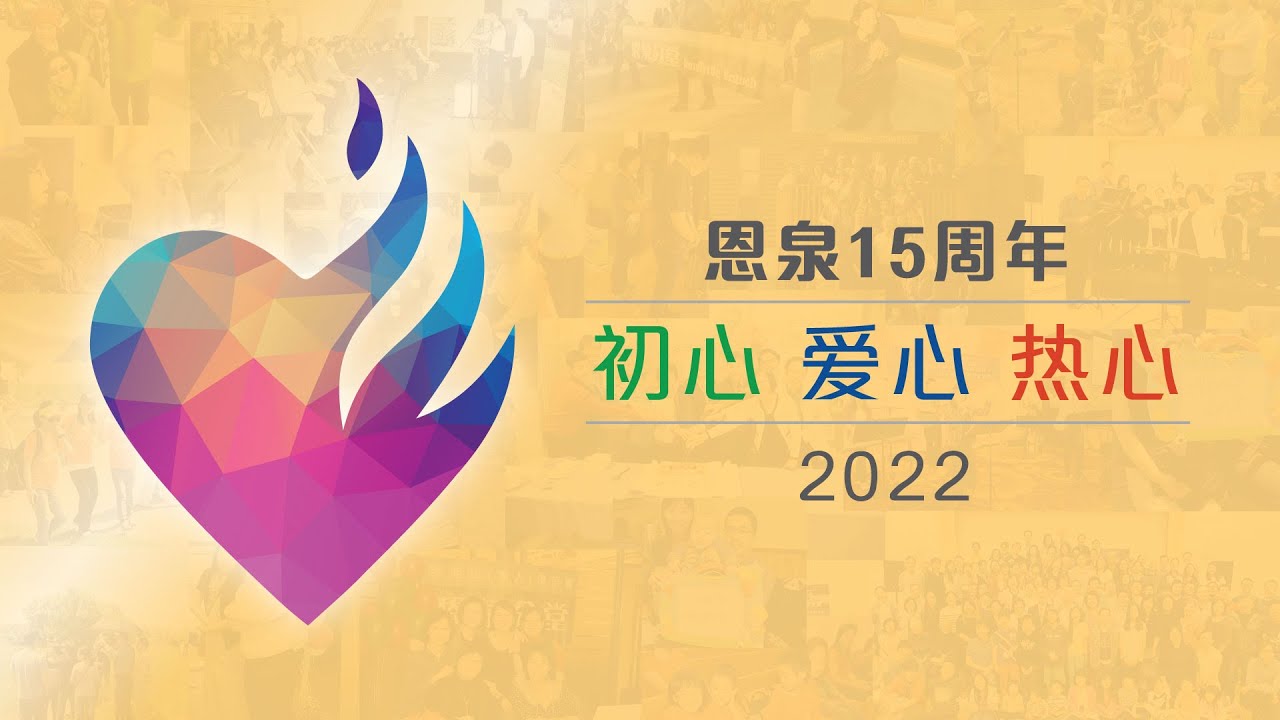 爱心
热心
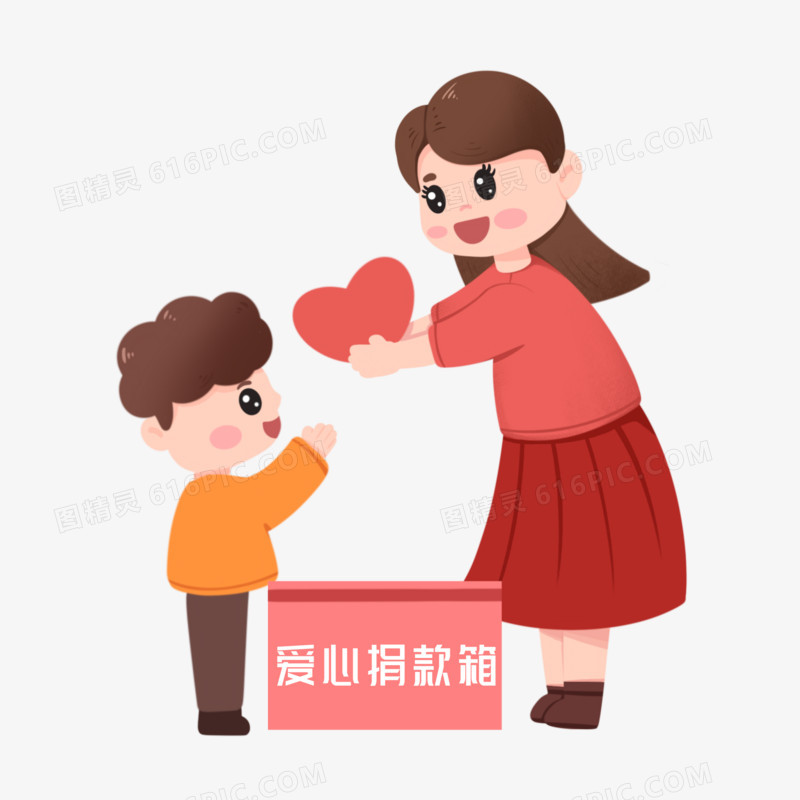 温暖